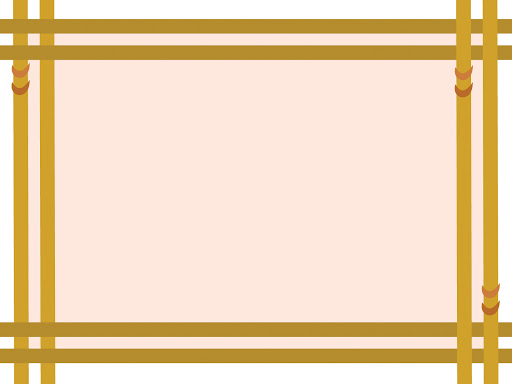 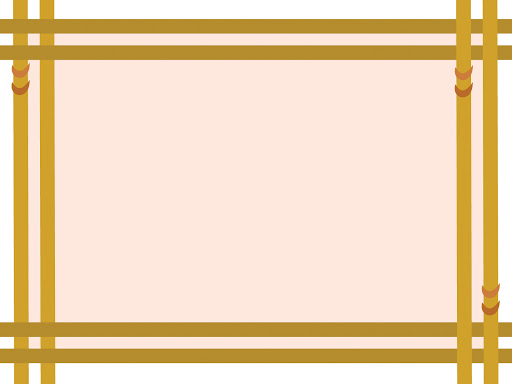 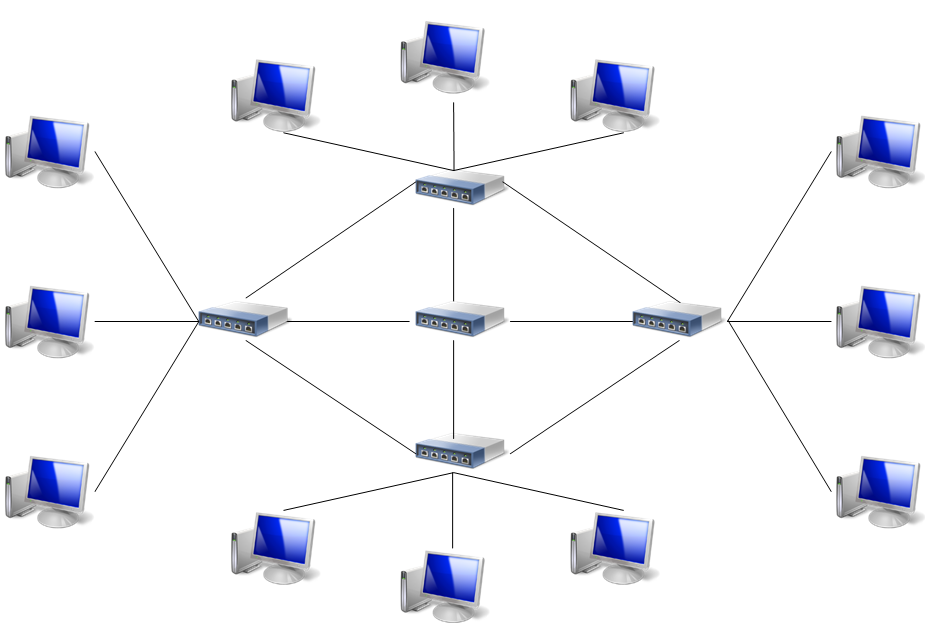 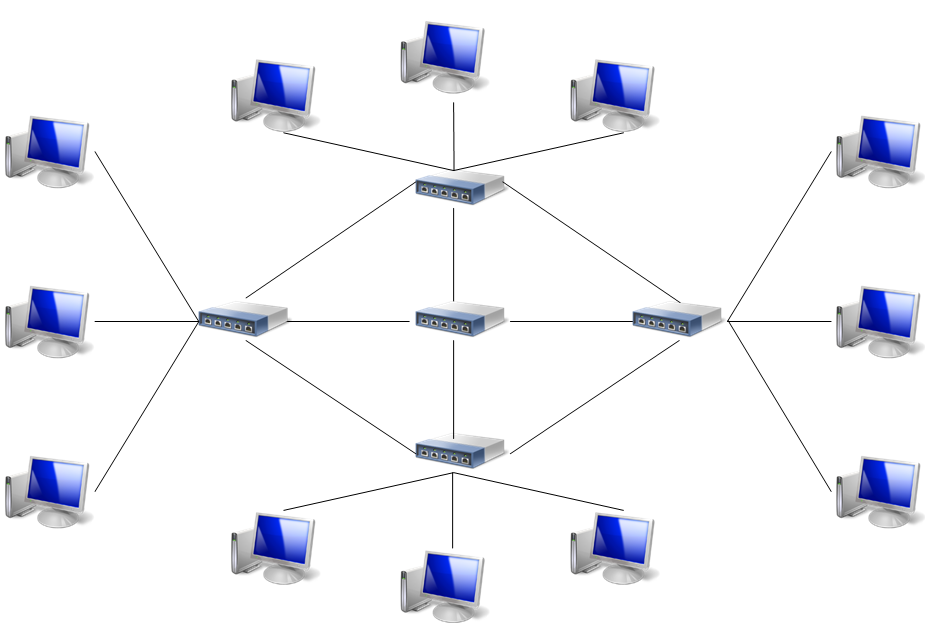 স্বাগতম
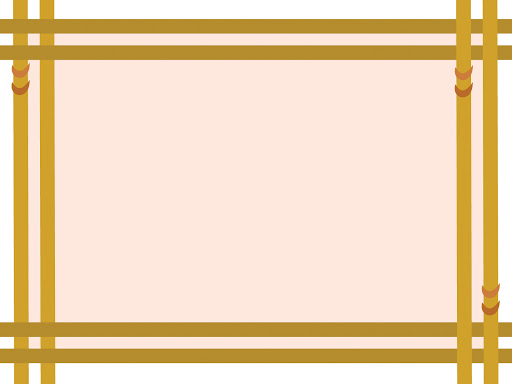 পরিচিতি
বিষয়ঃ তথ্য ও যোগাযোগ প্রযুক্তি  
শ্রেণিঃ অষ্টম  
শিক্ষার্থী সংখ্যাঃ ৫০
সময়ঃ ৫০ মিনিট 
তারিখঃ 21-04-২০20
মোজাম্মেল হোসেন
সহকারী শিক্ষক আইসিটি
ডিপি উচ্চ বিদ্যালয়
ইটনা,কিশোরগঞ্জ।
মোবাইলঃ০১৭১৭৭৬১৭৯২
ইমেইলঃ hosen09@gmail.com
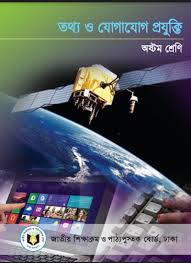 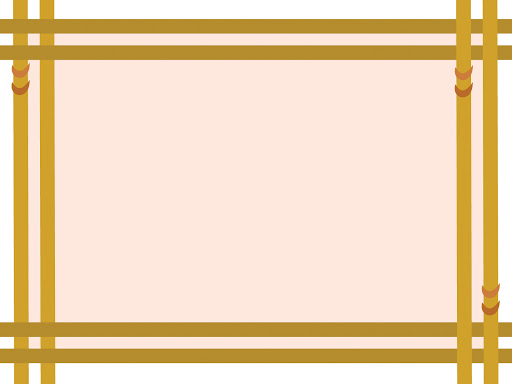 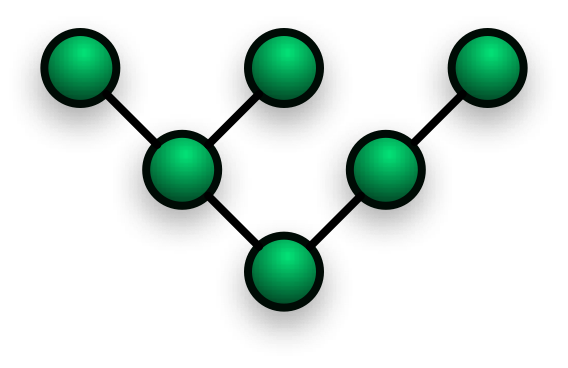 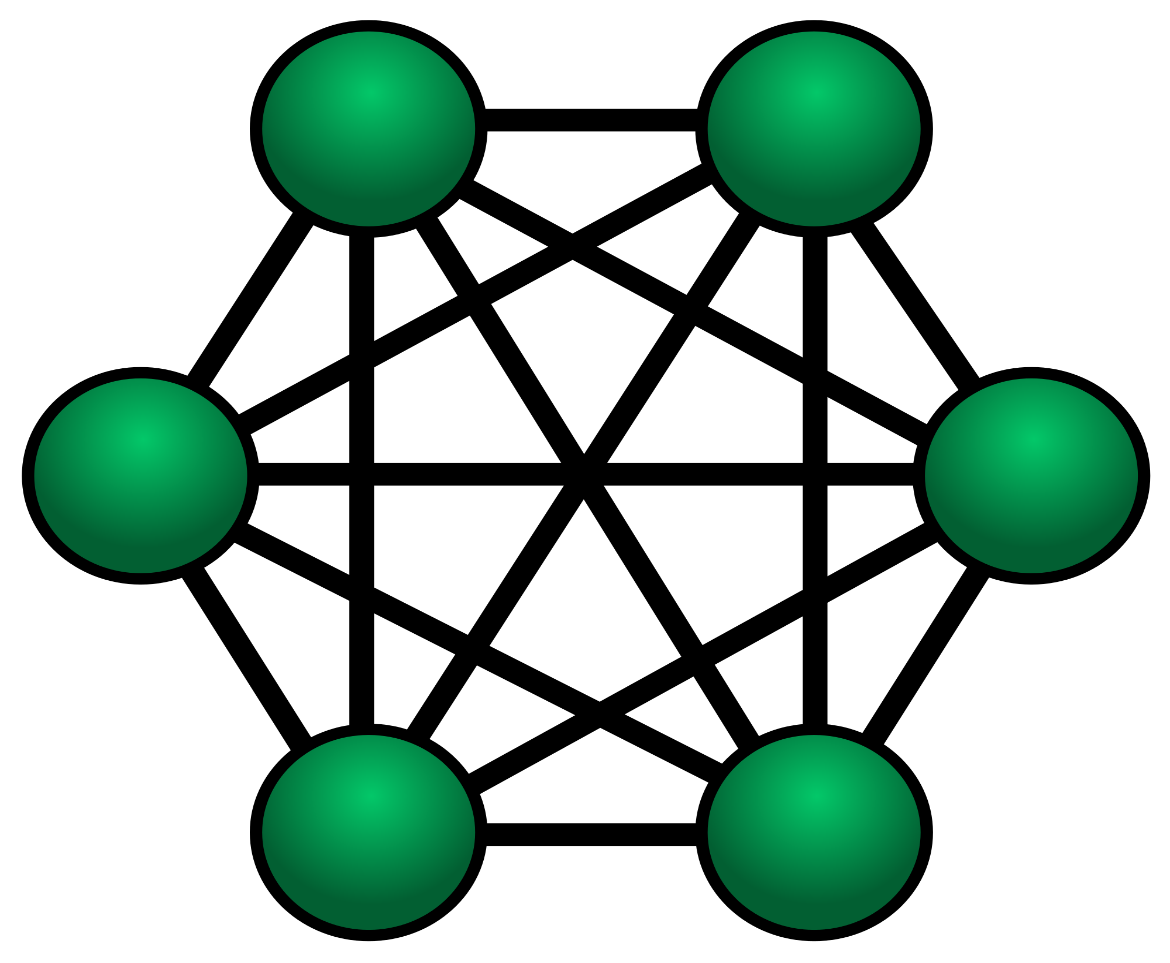 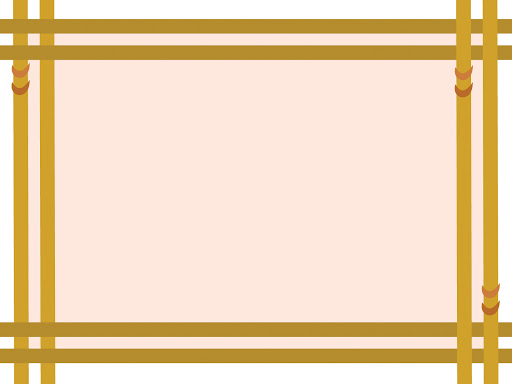 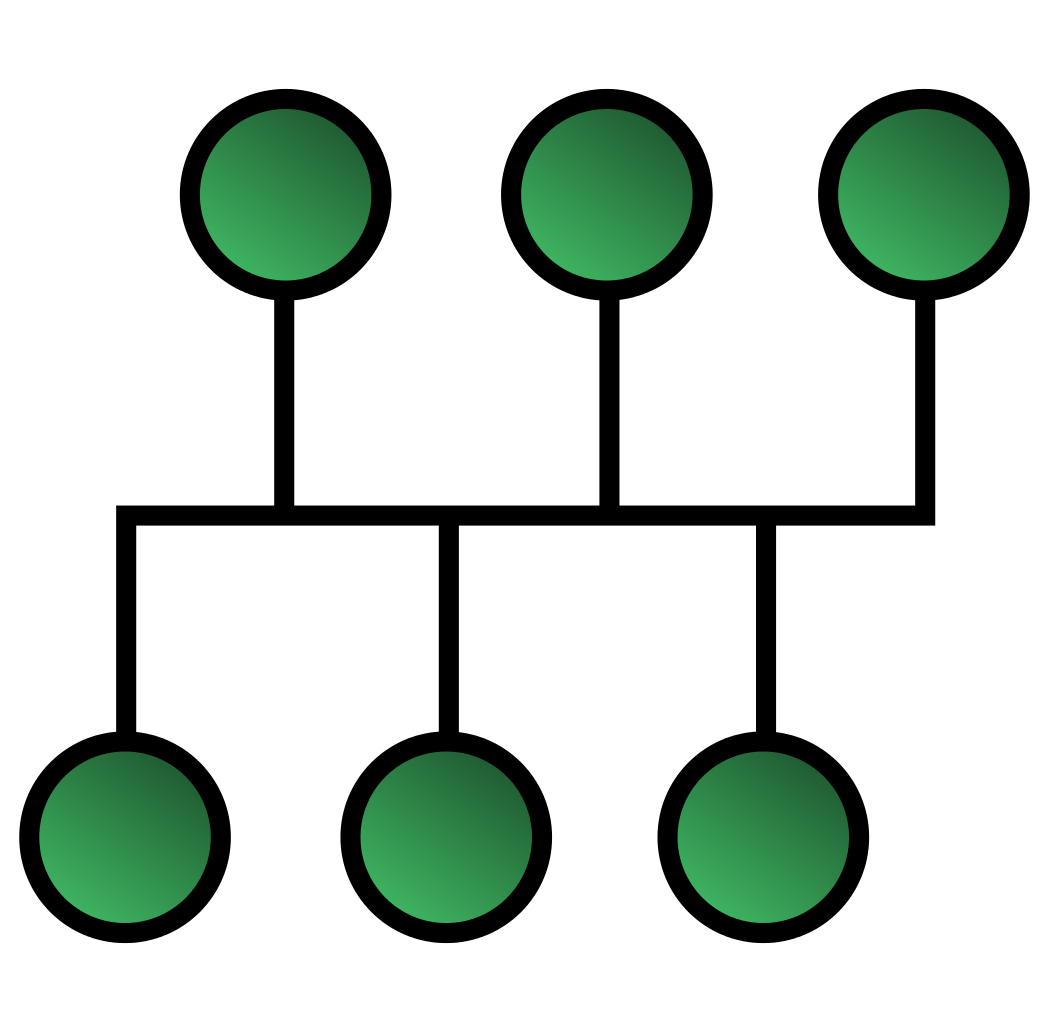 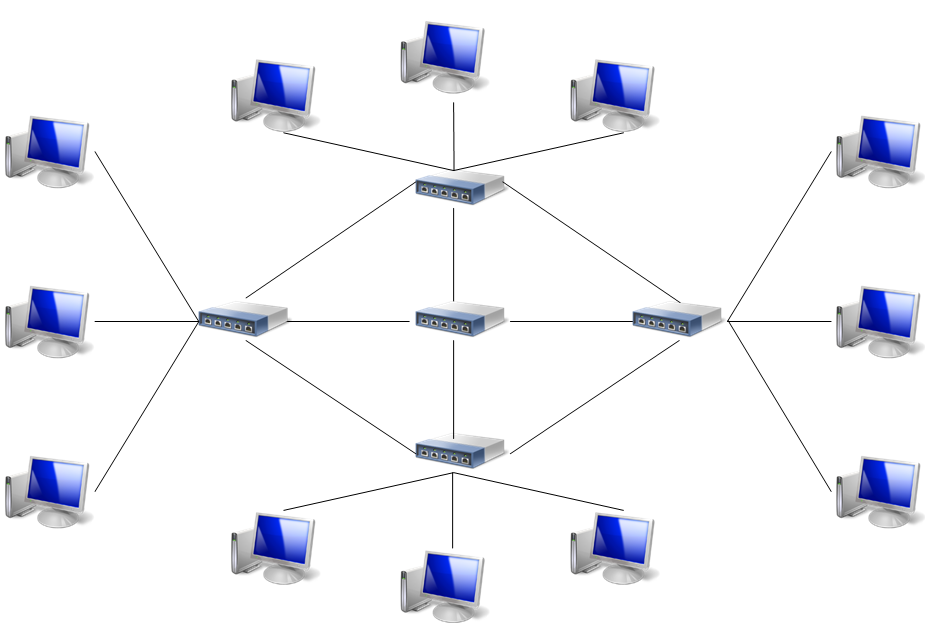 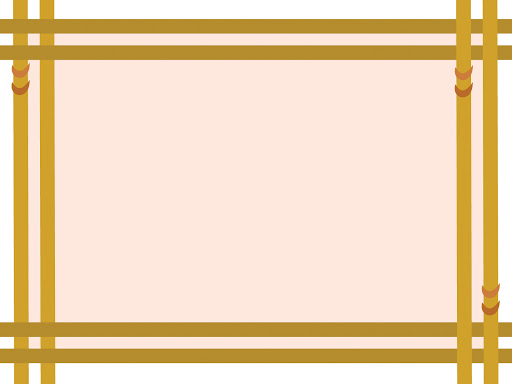 আজকের পাঠ
টপোলজি
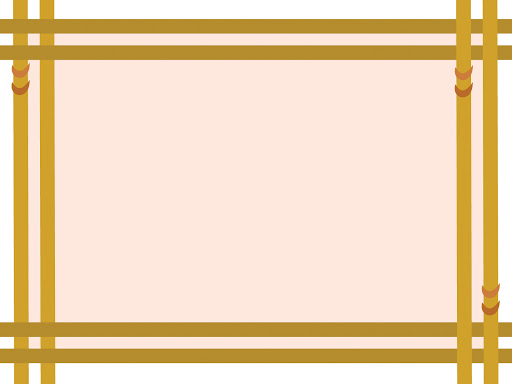 শিখনফল
এই পাঠ শেষে শিক্ষার্থীরা---
১। টপোলজি কী তা সংজ্ঞায়িত করতে পারবে; 
২। বিভিন্ন প্রকার টপোলজির নাম লিখতে পারবে;  
৩। বিভিন্ন টপোলজি সম্পর্কে বর্ণনা করতে পারবে।
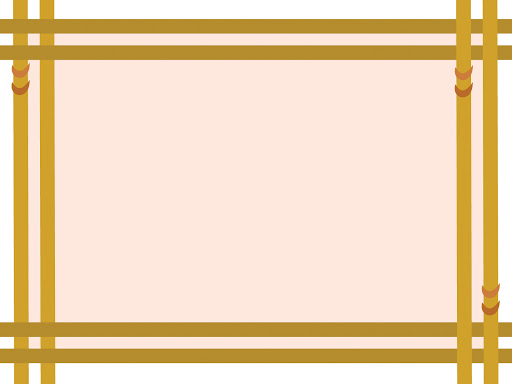 ভিন্ন ভিন্ন পদ্ধতিতে কম্পিউটারের নেটওয়ার্ক টপোলজি
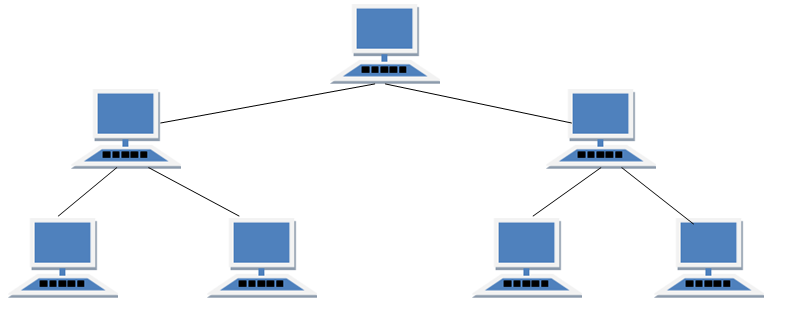 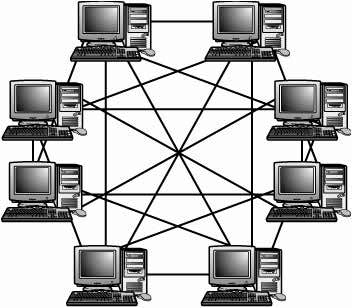 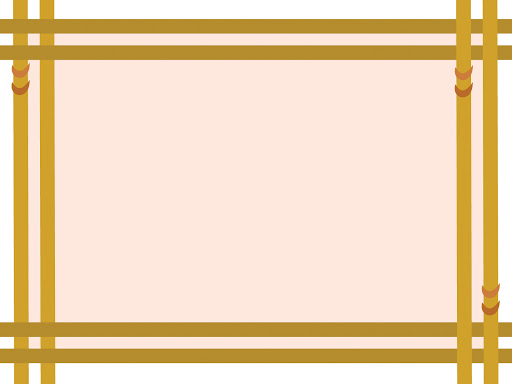 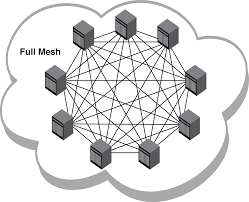 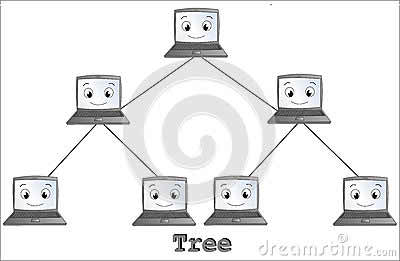 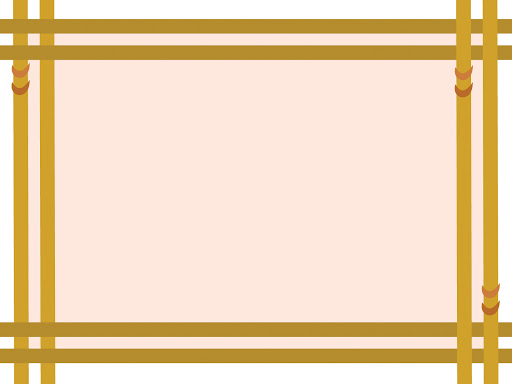 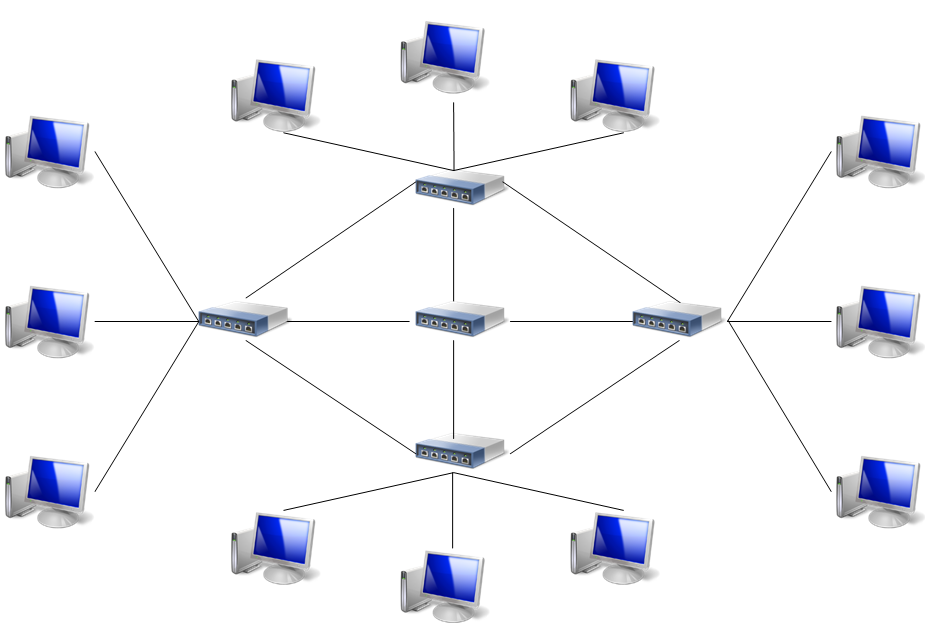 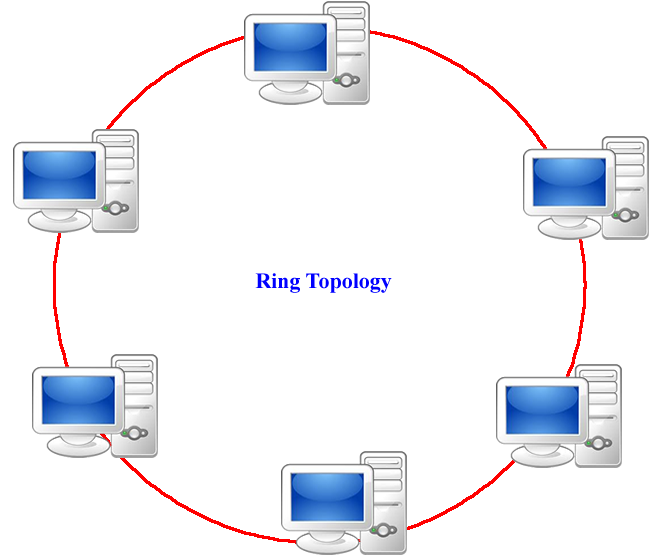 Star
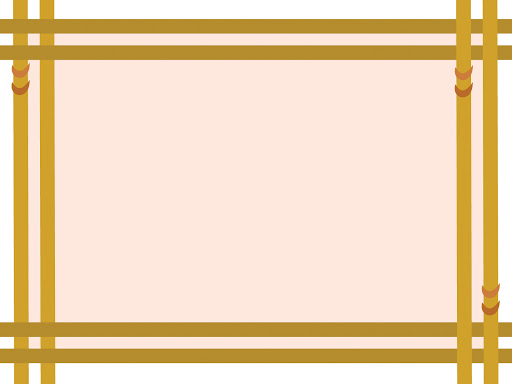 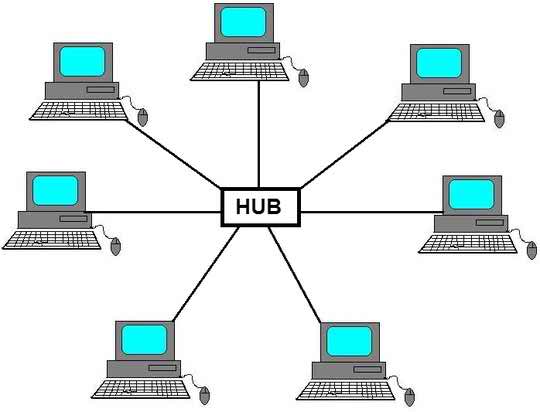 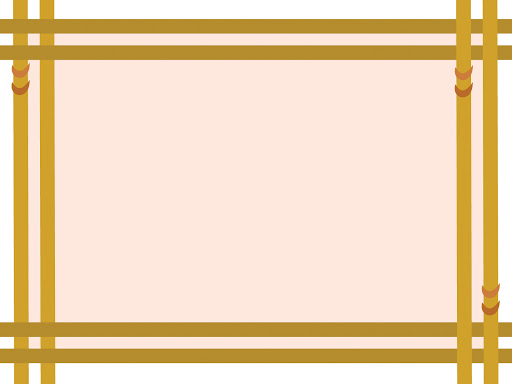 একক কাজ
কেন্দ্রীয় হাবের সাথে যুক্ত থাকে কোন টপোলজি?
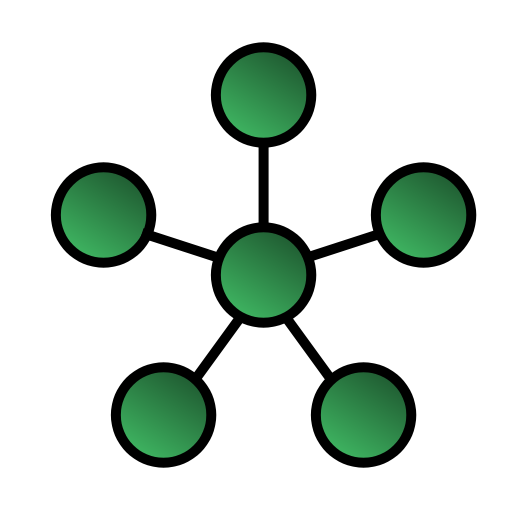 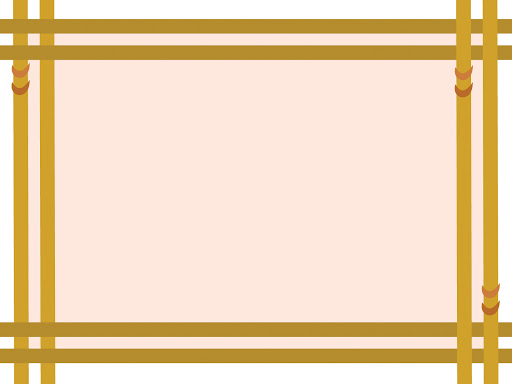 জোড়ায় কাজ
৫ টি টপোলজির নাম লিখ।
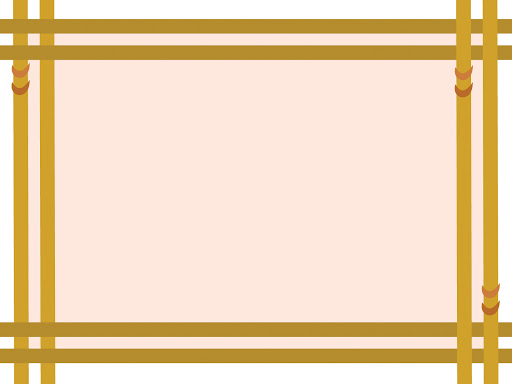 দলীয় কাজ
রিং টপোলজি ও স্টার টপোলজির মধ্যে ৩ টি পার্থক্য লিখ।
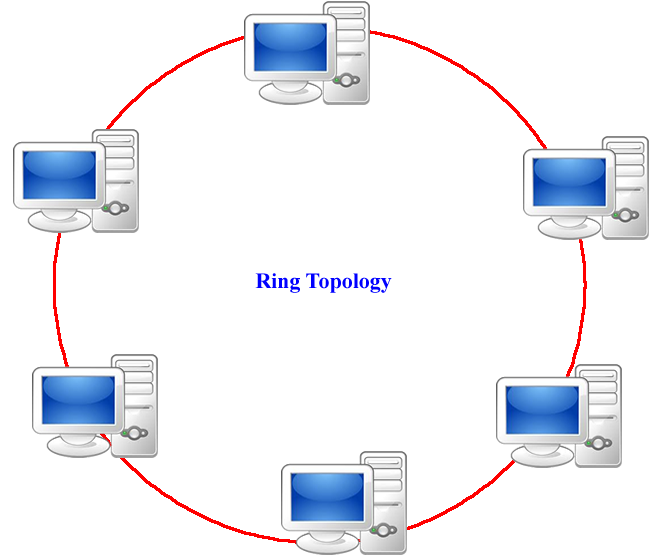 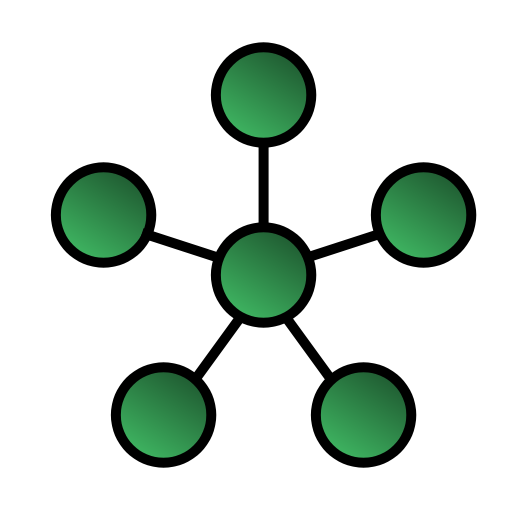 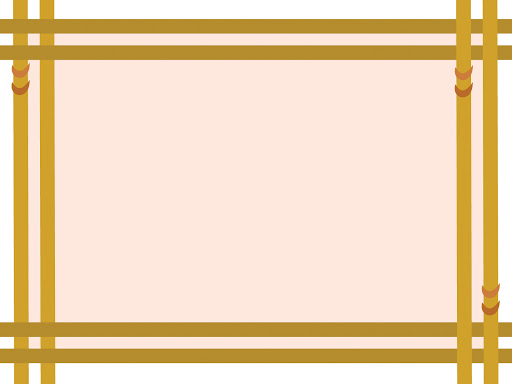 মূল্যায়ন
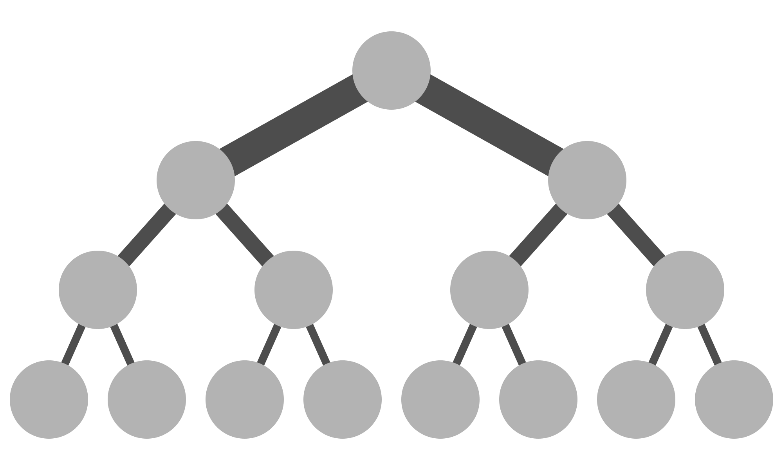 গাছের মতো দেখতে টপোলজিটির নাম কী?
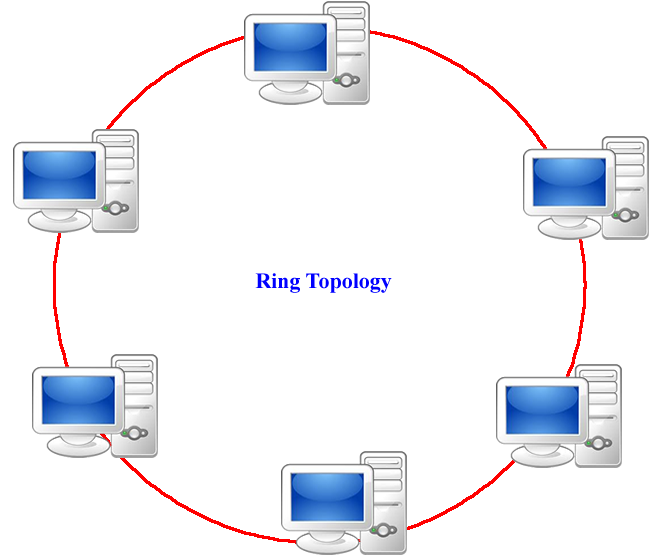 বৃত্তের মতো দেখতে টপোলজির নাম কী?
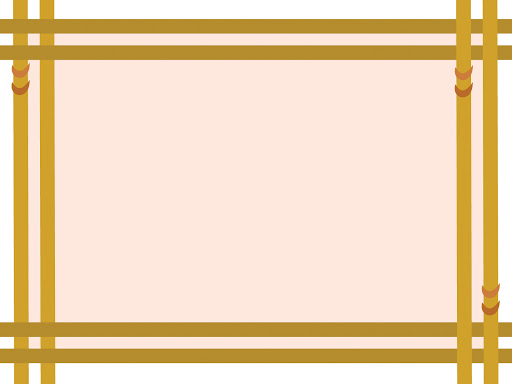 বাড়ির কাজ
টপোলজির উপর একটি পোস্টার তৈরি করে নিয়ে আনবে।
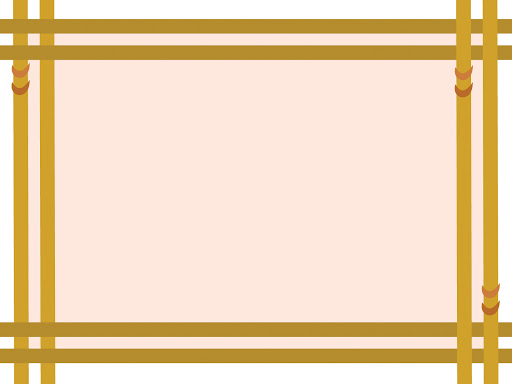 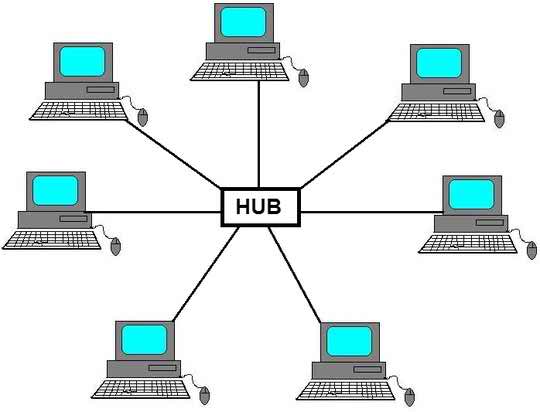 সবাইকে
ধন্যবাদ
সবাইকে
ধন্যবাদ
আজকের ক্লাস এখানেই শেষ করছি